LA GERMINATION DES LENTILLES DE NOA
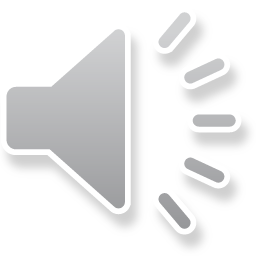 JOUR 1  La mise en pot : graines / coton / eau
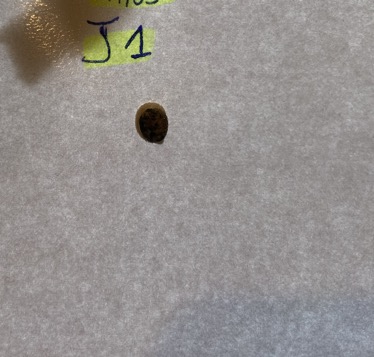 UNE GRAINE DE LENTILLE
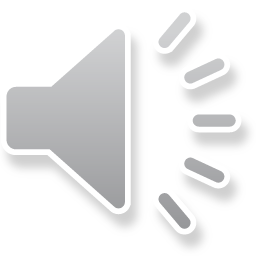 JOUR 2 : quelques germes...et racines
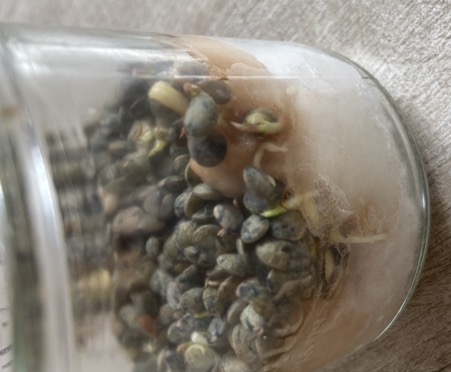 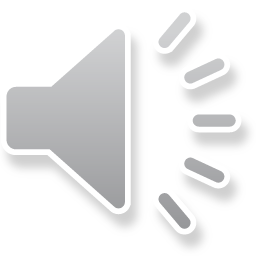 JOUR 2 :  d’un peu plus près…
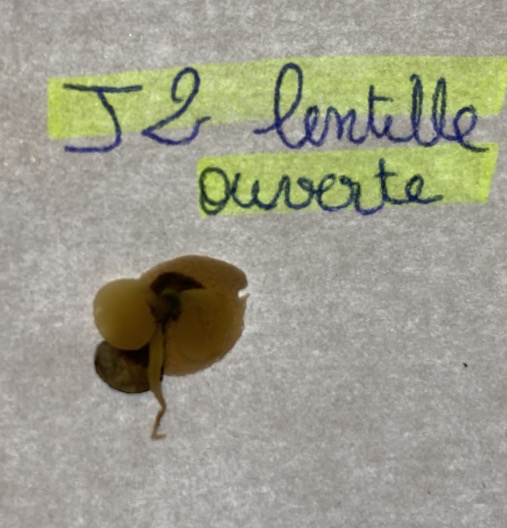 Deux cotylédons et la racine
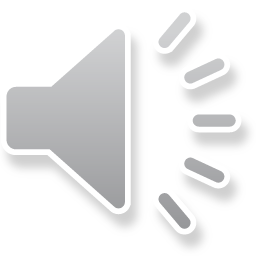 JOUR 4
En route pour l’aventure…
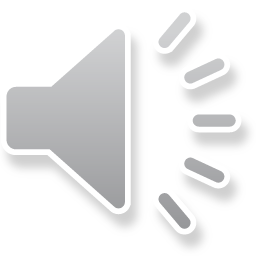 JOUR 5
Observe les feuilles tout en haut tandis qu’en bas dans le coton tu peux voir les racines. On aperçoit encore la graine qui, entre ses deux cotylédons, laisse grandir sa tige.
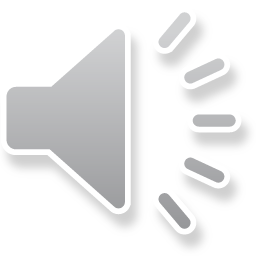 JOUR   6
L’aventure continue encore et encore…
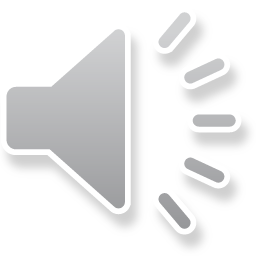 Et pourquoi pas  ???
Si le cœur vous en dit essayez de faire pousser votre M et Mme Lentille et envoyez moi vos photos….
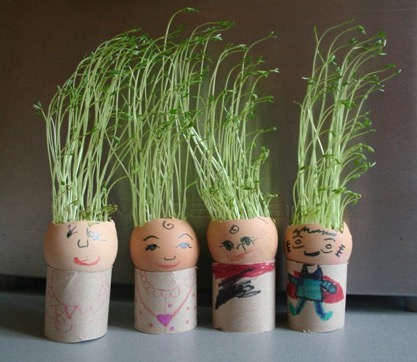 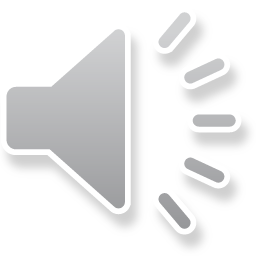